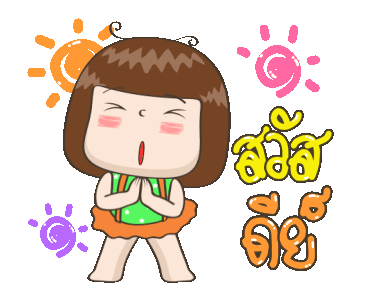 CHAPTER 1
Quatre
บัญชีการเงิน 201103
อาจารย์พรทิพย์  สุขจำลอง
สอนโดย
อาจารย์พรทิพย์   สุขจำลอง
คณะบัญชี
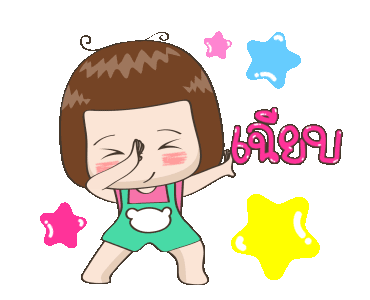 อาจารย์พรทิพย์  สุขจำลอง
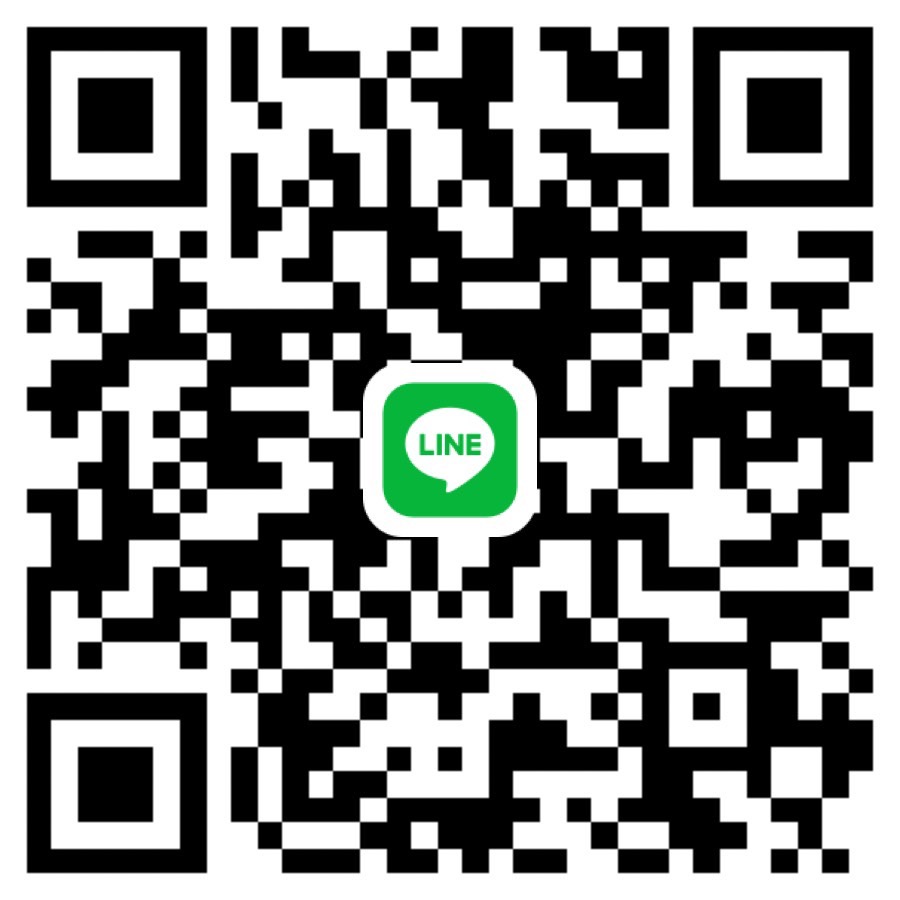 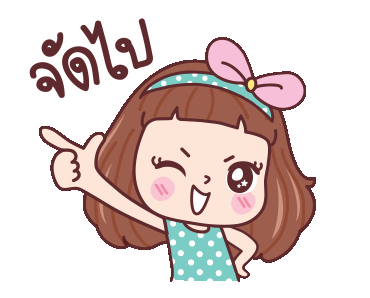 อาจารย์พรทิพย์  สุขจำลอง
การเก็บคะแนน
1. เข้าเรียน     		10 	คะแนน
2. แบบฝึกหัด 		10	คะแนน
3. Quiz			10 	คะแนน
4. กลางภาค			30	คะแนน
5. ปลายภาค 			40	คะแนน
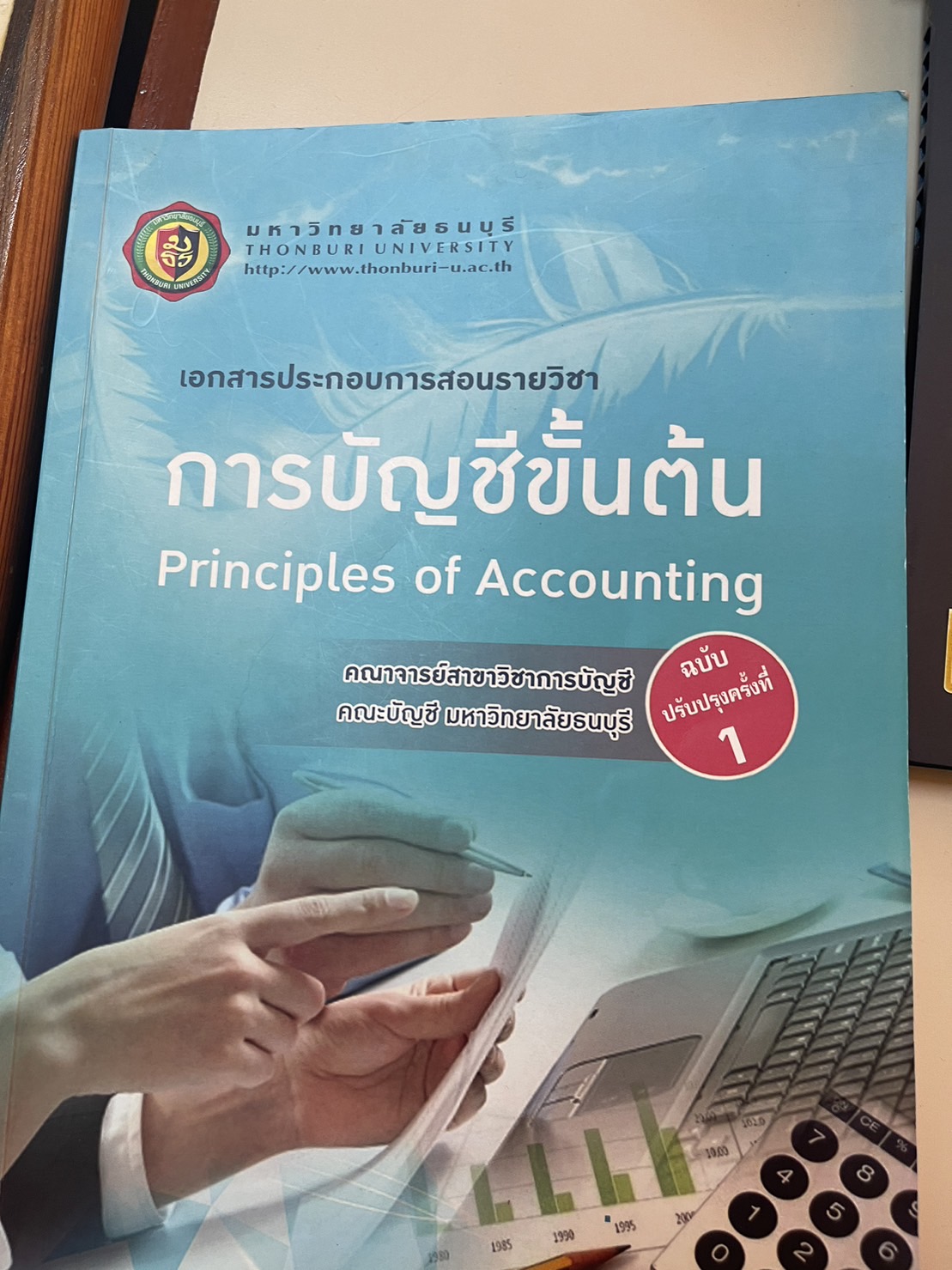 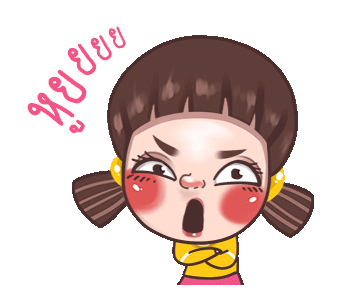 อาจารย์พรทิพย์  สุขจำลอง
บทที่ 1
สภาพแวดล้อมทางการบัญชี
1. ประวัติความเป็นมาของการบัญชี		
2. ความหมายของการบัญชี		
3. ความสำคัญของการบัญชี		
4. วัตถุประสงค์ของการบัญชี		
5. ประโยชน์ของข้อมูลทางการบัญชี		
6. ผู้ใช้ข้อมูลทางการบัญชี (Users of accounting information)
7. รูปแบบขององค์การธุรกิจ		
8. ลักษณะการดำเนินธุรกิจ		
9. กรอบแนวคิดสำหรับการรายงานทางการเงิน (ปรับปรุง 2564)
อาจารย์พรทิพย์  สุขจำลอง
ประวัติความเป็นมาของการบัญชี
สมัยบาปิโลน
   พบหลักฐานการจดบันทึกเกี่ยวกับเงินและทองคำที่ได้รับ โดยมีการระบุวันที่รับและชื่อผู้ให้
สมัยกรีก
   พบหลักฐานการจดบันทึกรายรับ รายจ่าย ยอดคงเหลือรายการและสินค้า
เกิดก่อน ค.ศ. 5,000 ปีมาแล้ว ตั้งแต่สมัยอียิปต์ 
   พบหลักฐานการจดบันทึกเกี่ยวกับสินทรัพย์ในท้องพระคลัง
อาจารย์พรทิพย์  สุขจำลอง
สมัยราชวงศ์ชางรัฐ
   บัญชีเป็นเครื่องมือในการควบคุมการครอบครองทรัพย์สินของประชาชน
สมัยโรมัน
   พบหลักฐานการบันทึกรายการสองด้านคล้ายบัญชีคู่
สมัยฟิวดัลลิซึมในยุโรป
   มีการจดบันทึกข้อมูลเกี่ยวกับการเช่าที่ดิน
อาจารย์พรทิพย์  สุขจำลอง
ศตวรรษที่ 15 ในปี ค.ศ. 1494 
	(ผลงานของ ลูกา ปาซิโอลิ Luca Pacioli บิดาแห่งการบัญชี) นักคณิตศาสตร์ ชาวอิตาลี (แต่งตำรา “Summa”) โดยมีอยู่บทหนึ่งที่เอาวิธีการบัญชีไปเขียนไว้ และอธิบายถึงหลักการบัญชีที่สำคัญ 
คำว่า Debito = เป็นหนึ่ง และ Credito = เชื่อถือ
อาจารย์พรทิพย์  สุขจำลอง
คำถามถาม 
: 
บิดาแห่งการบัญชี ?
Question
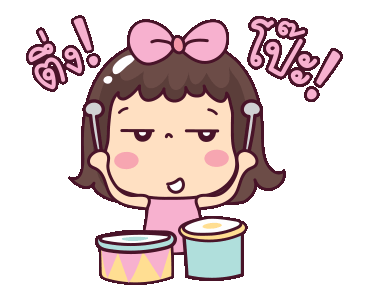 Answer : Luca Pacioli
อาจารย์พรทิพย์  สุขจำลอง
วิวัฒนาการของการบัญชีในประเทศไทย
เริ่มตั้งแต่สมัยอยุธยา ในช่วง ปีพ.ศ.2193-2231 ตรงกับสมัย พระนารายณ์มหาราช
	ประเทศไทยมีการเจริญสัมพันธไมตรีกับประเทศยุโรป คือ อังกฤษ ฝรั่งเศส และโปรตุเกส เป็นต้น บัญชีที่ถูกจัดทำขึ้นเป็นบัญชีแรกคือ บัญชีเงินสด
สมัยรัชกาลที่ 5
	บรรจุวิชาการบัญชีเป็นสาขาหนึ่งในโรงเรียนหลวง และเริ่มสอนวิชาการบัญชีตามแบบบัญชีคู่ โดยบาทหลวงชาวฝรั่งเศส เริ่มจัดทำบัญชีเงินพระคลัง
Sept
อาจารย์พรทิพย์  สุขจำลอง
วิวัฒนาการของการบัญชีในประเทศไทย (ต่อ)
สมัยรัชกาลที่ 6
   จัดตั้งโรงเรียนพาณิชยการเพื่อให้ความรู้ในวิชาการค้าขาย
   จัดตั้งสมาคมวิชาชีพ โดยพระยาไชยยศสมบัติ หลวงดำริอิศรานุวรรต นายห้อง บุนนาค  นายจรูญ วิมลศิริ และนายยุกต์ ณ ถลาง
มีการจัดการศึกษาวิชาการบัญชีที่ มหาวิทยาลัยธรรมศาสตร์ และมหาวิทยาลัยจุฬาลงกรณ์
ปี 2491
	จัดตั้งสมาคมนักบัญชีแห่งประเทศไทย
Sept
อาจารย์พรทิพย์  สุขจำลอง
วิวัฒนาการของการบัญชีในประเทศไทย
2518
   เปลี่ยนชื่อ สมาคมนักบัญชีและผู้สอบบัญชีรับอนุญาตแห่งประเทศไทย (ส.บช.)
2505
มีพระราชบัญญัติผู้สอบบัญชีเป็นกฎหมายว่าด้วยผู้สอบบัญชีฉบับแรก และการประชุมนักบัญชีทั่วประเทศครั้งแรก ณ ศาลาสันติธรรม
2547
   จัดตั้งสภาวิชาชีพบัญชี ยกเลิกสมาคมนักบัญชีและผู้สอบบัญชีรับอนุญาตแห่งประเทศไทย (ส.บช.)
อาจารย์พรทิพย์  สุขจำลอง
วิวัฒนาการของการบัญชีในประเทศไทย (ต่อ)
ในปี 2548
    โอนสินทรัพย์สุทธิไปยังสภาวิชาชีพบัญชี โดยมี ศาสตราจารย์เกษรี ณรงค์เดช เป็นนายกสภาคนแรก
    รัฐบาลออกกฎหมายพระราชบัญญัติบัญชีขึ้นซึ่งมีจุดมุ่งหมาย 3ประการคือ
     1. เพื่อให้การจัดทำบัญชีของธุรกิจต่างๆ มีแนวทางเดียวกัน
     2. เพื่อคุ้มครองประโยชน์และส่วนได้เสียของผู้เกี่ยวข้อง
     3. เพื่ออำนวยความสะดวกและเกิดความเป็นธรรมในการจัดเก็บภาษี
Sept
อาจารย์พรทิพย์  สุขจำลอง
คำถามถาม 
: 
สมัยรัชกาลที่ 5 ได้นำสาขาวิชาใดเข้ามาสอนในโรงเรียนหลวง
Question
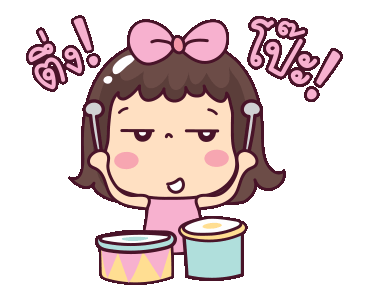 Answer : วิชาการบัญชีตามแบบบัญชีคู่
อาจารย์พรทิพย์  สุขจำลอง
ความหมายของการบัญชี
หมายถึง ศิลปะการเก็บรวบรวมจดบันทึกรายการหรือเหตุการณ์ที่เกี่ยวข้องกับการเงินในรูปของเงินตรา  การจัดหมวดหมู่ของรายการเหล่านั้น สรุปผลพร้อมทั้งตีความหมาย
Sept
อาจารย์พรทิพย์  สุขจำลอง
จากความหมายสามารถสรุปเป็นขั้นตอนดังนี้
การบันทึกรายการ
จัดหมวดหมู่
สรุปผล
วิเคราะห์ความหมาย
อาจารย์พรทิพย์  สุขจำลอง
ความสำคัญของการบัญชี
1. เพื่อให้เจ้าของกิจการสามารถควบคุมอย่างใกล้ชิดและสามารถแก้ไขได้ทันที
     2. เพื่อช่วยให้เจ้าของกิจการนำข้อมูลทางการบัญชีไปเป็นแนวทางในการกำหนดนโยบายและการตัดสินใจ
     3. เพื่อช่วยให้ทราบผลการดำเนินงานและฐานะการเงินของกิจการ
     4. เพื่อช่วยให้ทราบฐานะการเงินของกิจการในขณะใดขณะหนึ่งว่า กิจการมีผลการดำเนินงานในรอบปีที่ผ่านมา กิจการมีกำไรหรือขาดทุนเป็นจำนวนเท่าไร
Sept
อาจารย์พรทิพย์  สุขจำลอง
ความสำคัญของการบัญชี (ต่อ)
5. เพื่อประโยชน์ในการเพิ่มทุนหรือลดทุน ตลอดจนการขอสินเชื่อจากธนาคารเพื่อขยายกิจการ 
	6. เพื่อใช้เป็นหลักฐานสำคัญในการคำนวณภาษีได้อย่างถูกต้องตามความเป็นจริง 
	7. เพื่อให้บุคคลภายนอกใช้ในการอ้างอิงประกอบการพิจารณาความมั่นคงของกิจการ
Sept
อาจารย์พรทิพย์  สุขจำลอง
วัตถุประสงค์ของการบัญชี
Quatorze
การนำเสนอข้อมูลในรูปแบบการเงินเพื่อนำข้อมูลนั้นมาใช้ประโยชน์ในการตัดสินใจเชิงเศรษฐกิจ
อาจารย์พรทิพย์  สุขจำลอง
ประโยชน์ของการบัญชี
ช่วยให้เจ้าของกิจการสามารถ ควบคุมดูแล รักษาสินทรัพย์ของกิจการได้
ช่วยให้ทราบผลการดำเนินงานของกิจการในระยะเวลาใดเวลาหนึ่งว่ามีผลกำไรหรือขาดทุนเป็นจำนวนเงินเท่าใด
ช่วยให้ทราบฐานะทางการเงินของกิจการ ณ วันใดวันหนึ่ง ว่ามี สินทรัพย์ หนี้สินและส่วนของเจ้าของเป็นจำนวนเงินเท่าใด
ข้อมูลทางการบัญชีเป็นประโยชน์ต่อผู้บริหารช่วยในการกำหนดนโยบายในการวางแผนและช่วยในการตัดสินใจต่าง ๆ ในการบริหารงานได้อย่างมีประสิทธิภาพ
ข้อมูลทางบัญชีที่จดบันทึกไว้ สามารถช่วยในการตรวจสอบหาข้อผิดพลาดในการดำเนินงานได้
อาจารย์พรทิพย์  สุขจำลอง
Quatorze
ผู้ใช้ข้อมูลทางการบัญชี 
(Users of accounting information)
อาจารย์พรทิพย์  สุขจำลอง
ผู้ใช้ข้อมูลทางการบัญชี
1. ผู้ใช้ภายในกิจการ 
(Internal Users) 
   ได้แก่ พนักงาน ผู้บริหาร ผู้ถือหุ้น เป็นต้น
2. ผู้ใช้ภายนอกกิจการ 
(External Users) 
   ได้แก่ นักลงทุน ธนาคาร  กรมสรรพากร กรมพัฒนาธุรกิจการค้า กระทรวงพาณิชย์ 
เป็นต้น
อาจารย์พรทิพย์  สุขจำลอง
ผู้ใช้ข้อมูลทางการบัญชี
อาจารย์พรทิพย์  สุขจำลอง
คำถามถาม 
: 
ผู้บริหารใช้ข้อมูลทางการบัญชีเพื่ออะไร
Question
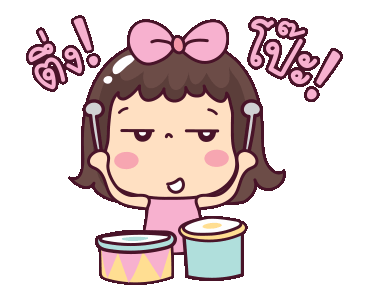 Answer : วางแผนและการควบคุมพิจารณาการออกหุ้นสามัญและหุ้นกู้ใหม่
อาจารย์พรทิพย์  สุขจำลอง
Quatorze
รูปแบบขององค์การธุรกิจ
อาจารย์พรทิพย์  สุขจำลอง
รูปแบบขององค์การธุรกิจ(ตามลักษณะส่วนของผู้เป็นเจ้าของ หรือประเภททุนที่จัดตั้ง)
1. กิจการเจ้าของคนเดียว (Sole proprietorship)
คือ ธุรกิจที่มีเจ้าของคนเดียวเรียกว่า ผู้เป็นเจ้าของ (Proprietor)
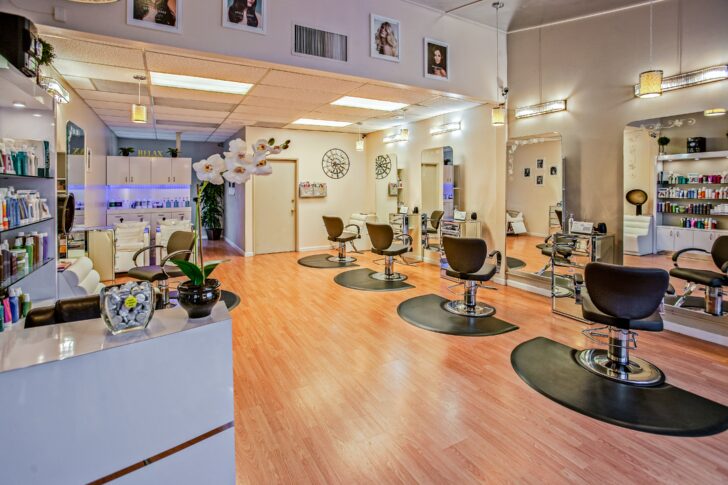 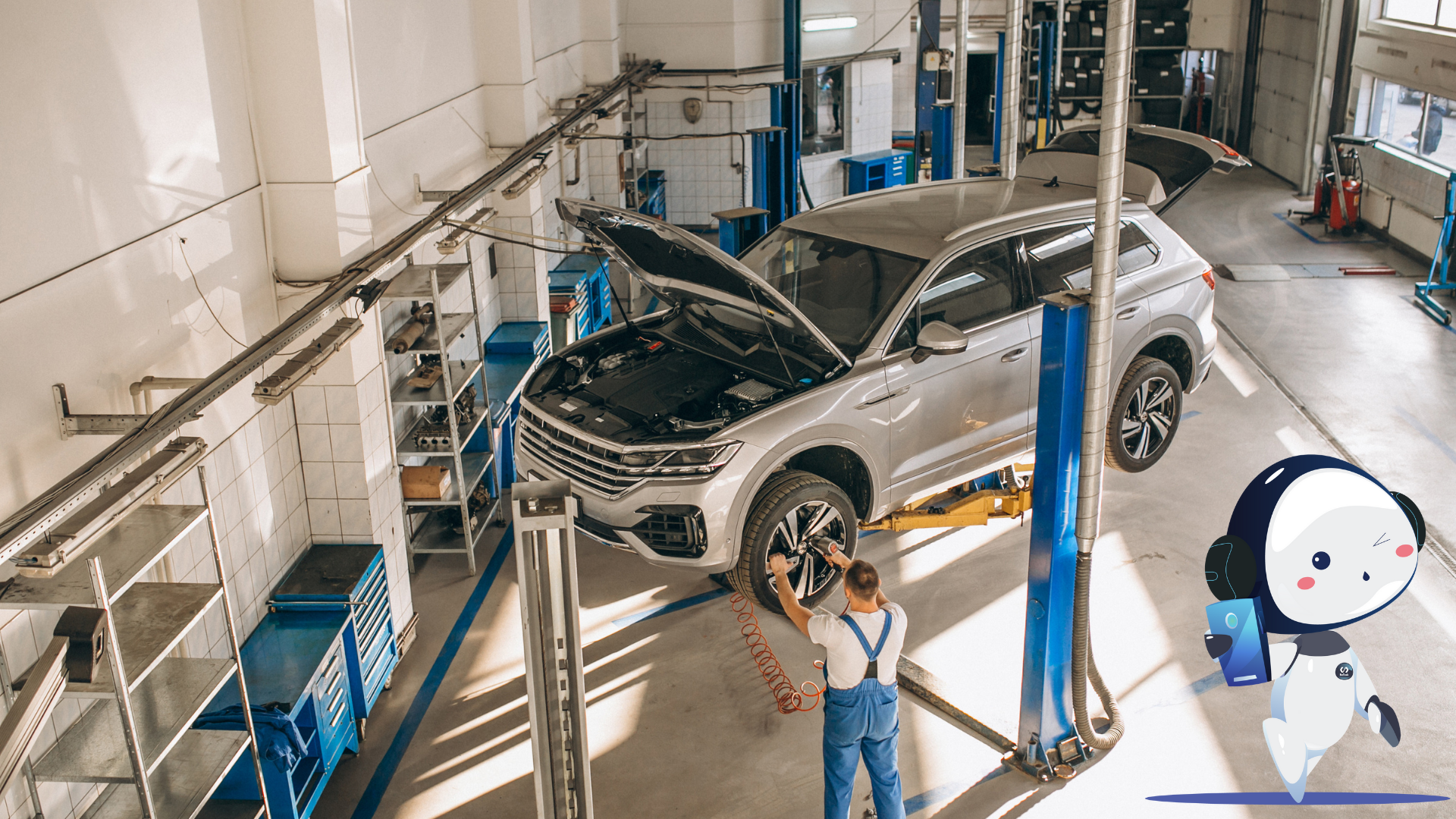 อาจารย์พรทิพย์  สุขจำลอง
2. ห้างหุ้นส่วน (Partnership) 
   คือ การร่วมลงทุนระหว่างบุคคลตั้งแต่ 2 คนขึ้นไป โดยเรียกหุ้นส่วนแต่ละคนว่า ผู้เป็นหุ้นส่วน
     2.1 ห้างหุ้นส่วนสามัญ
          2.1.1 ห้างหุ้นส่วนสามัญ มีฐานะเป็นบุคคลธรรมดา
          2.1.2 ห้างหุ้นส่วนสามัญนิติบุคคล มีฐานะเป็นนิติบุคคล
     2.2 ห้างหุ้นส่วนจำกัด
          2.2.1 หุ้นส่วนประเภทจำกัดความรับผิดชอบ
          2.2.2หุ้นส่วนประเภทไม่จำกัดความรับผิดชอบ
อาจารย์พรทิพย์  สุขจำลอง
3. บริษัทจำกัด (Corporation or limited company) 
     คือ กิจการที่ก่อตั้งขึ้นจากการร่วมทุนกัน โดยแบ่งทุนออกเป็นหุ้น หุ้นแต่ละหุ้นจะมีมูลค่าเท่าๆ กัน ผู้ลงทุนซื้อหุ้นของบริษัทเรียกว่า “ผู้ถือหุ้น” (Stockholders หรือ Shareholders) เป็นเจ้าของโดยจะได้รับผลตอบแทนจากส่วนแบ่งกำไรของบริษัทในรูปแบบของเงินปันผล (Dividends) 
           3.1 บริษัทเอกชน คือ บริษัทที่จัดขึ้นโดยมีผู้เริ่มก่อตั้งจำนวนอย่างน้อย 2 คน 
           3.2 บริษัทมหาชน คือ บริษัทที่จัดตั้งขึ้นโดยมีผู้เริ่มก่อตั้งจำนวนอย่างน้อย 15 คน
อาจารย์พรทิพย์  สุขจำลอง
คำถามถาม 
: 
ผู้ถือหุ้นจะได้รับส่วนแบ่งกำไรในรูแบบใด
Question
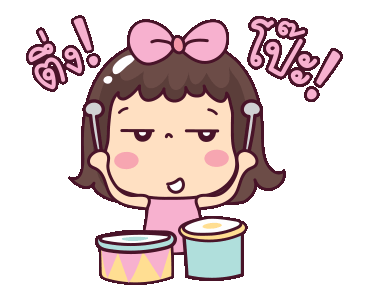 Answer : เงินปันผล
อาจารย์พรทิพย์  สุขจำลอง
Quatorze
ลักษณะการดำเนินธุรกิจ
อาจารย์พรทิพย์  สุขจำลอง
ลักษณะการดำเนินงาน
1. ธุรกิจบริการ
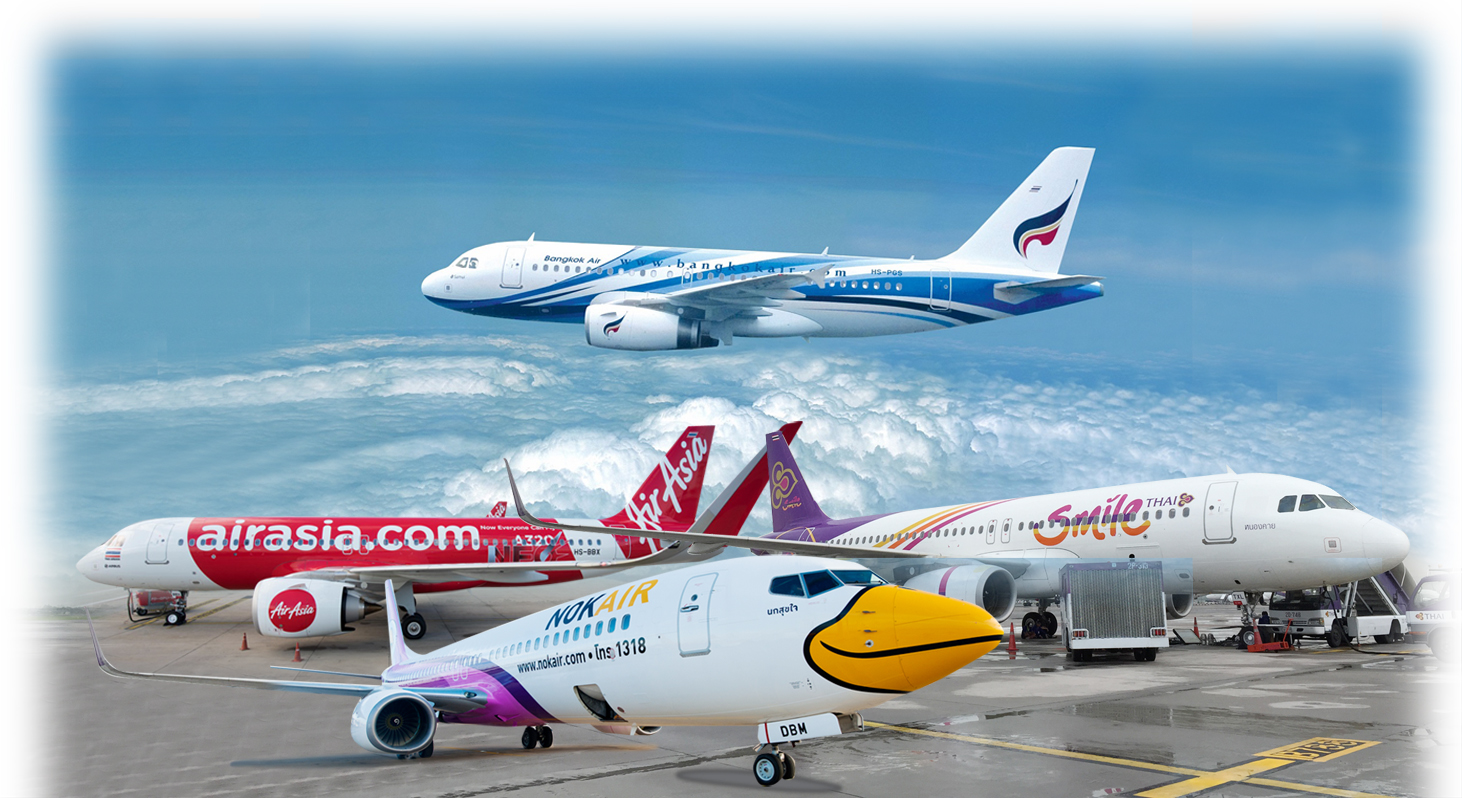 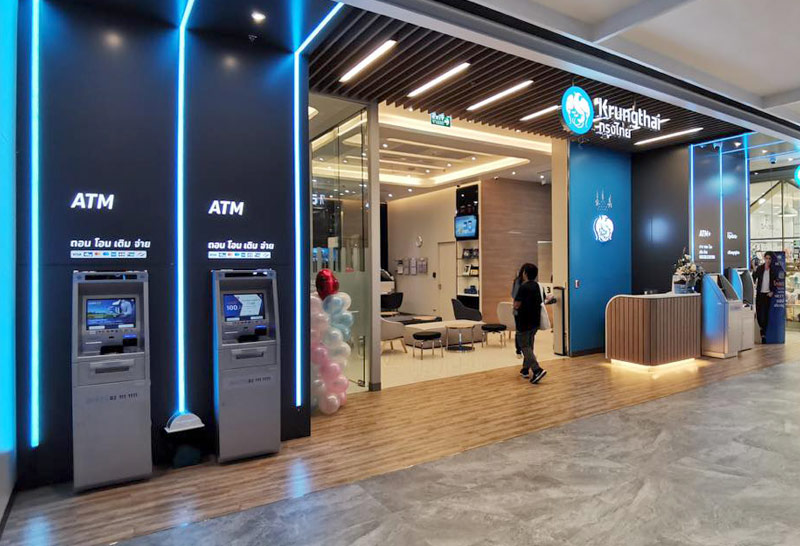 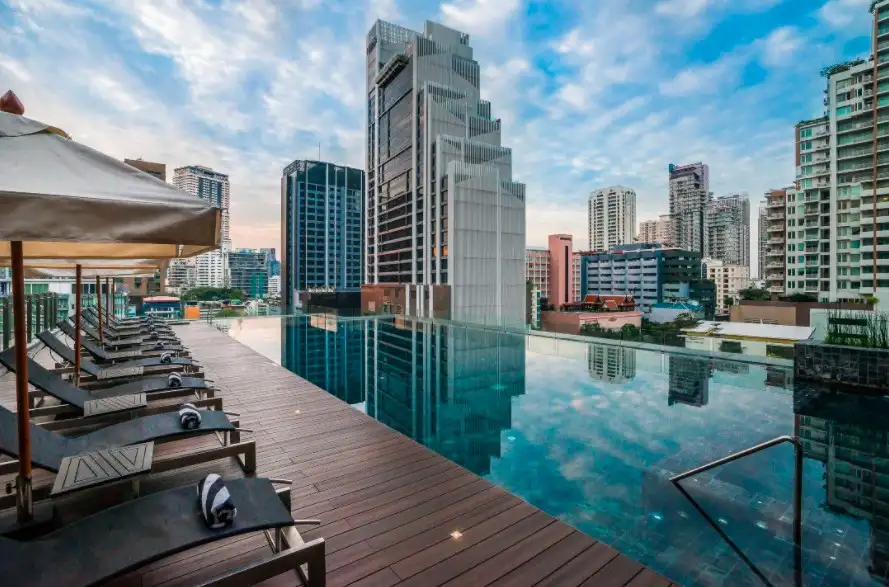 อาจารย์พรทิพย์  สุขจำลอง
2. ธุรกิจขายสินค้า
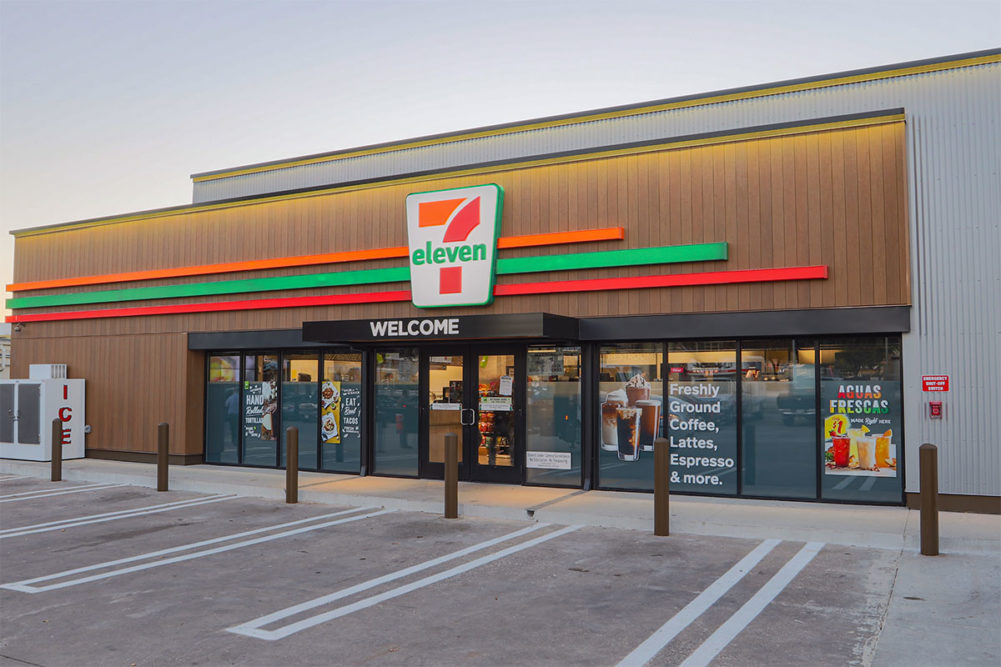 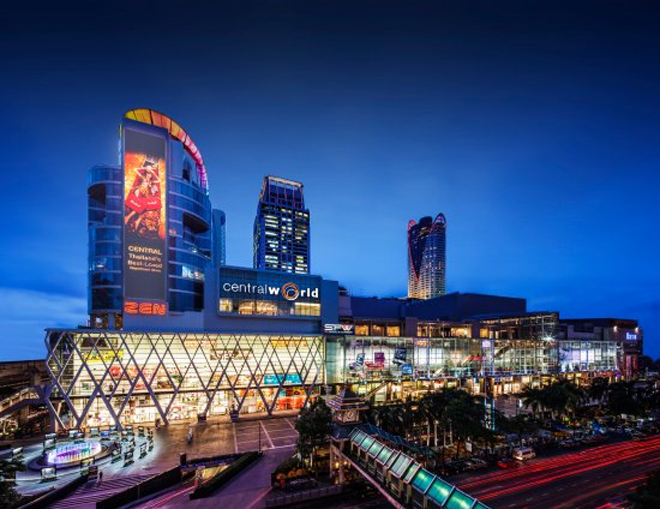 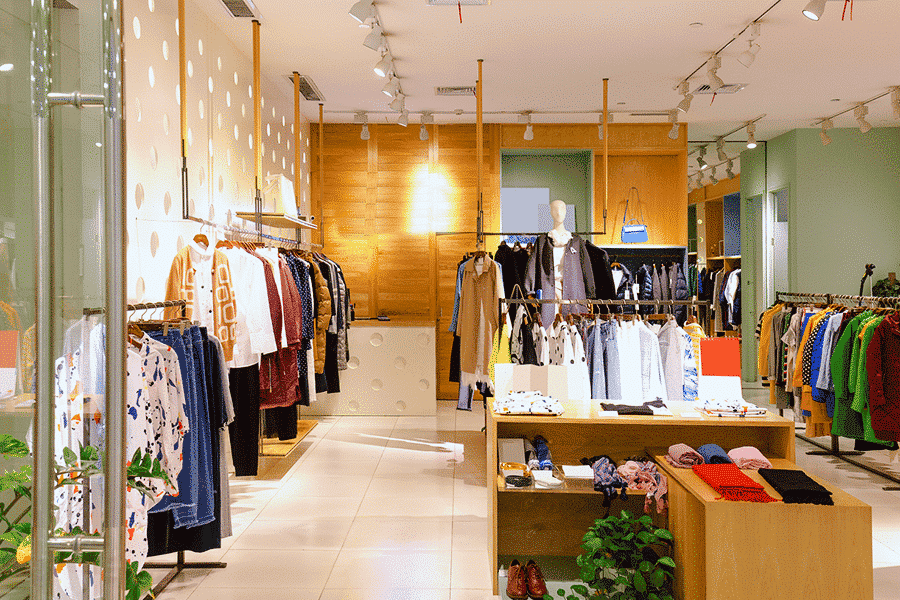 อาจารย์พรทิพย์  สุขจำลอง
3. ธุรกิจอุตสาหกรรม
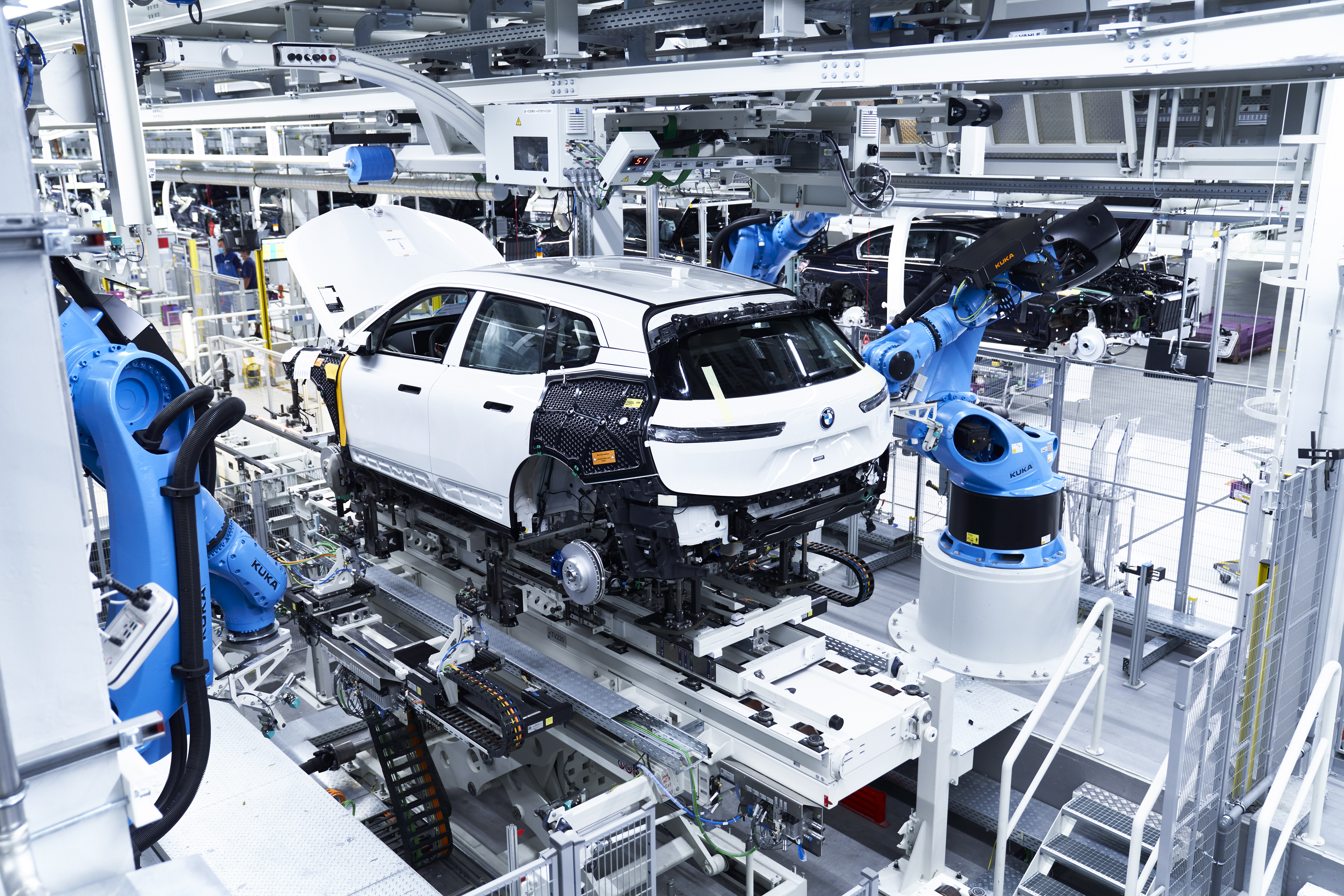 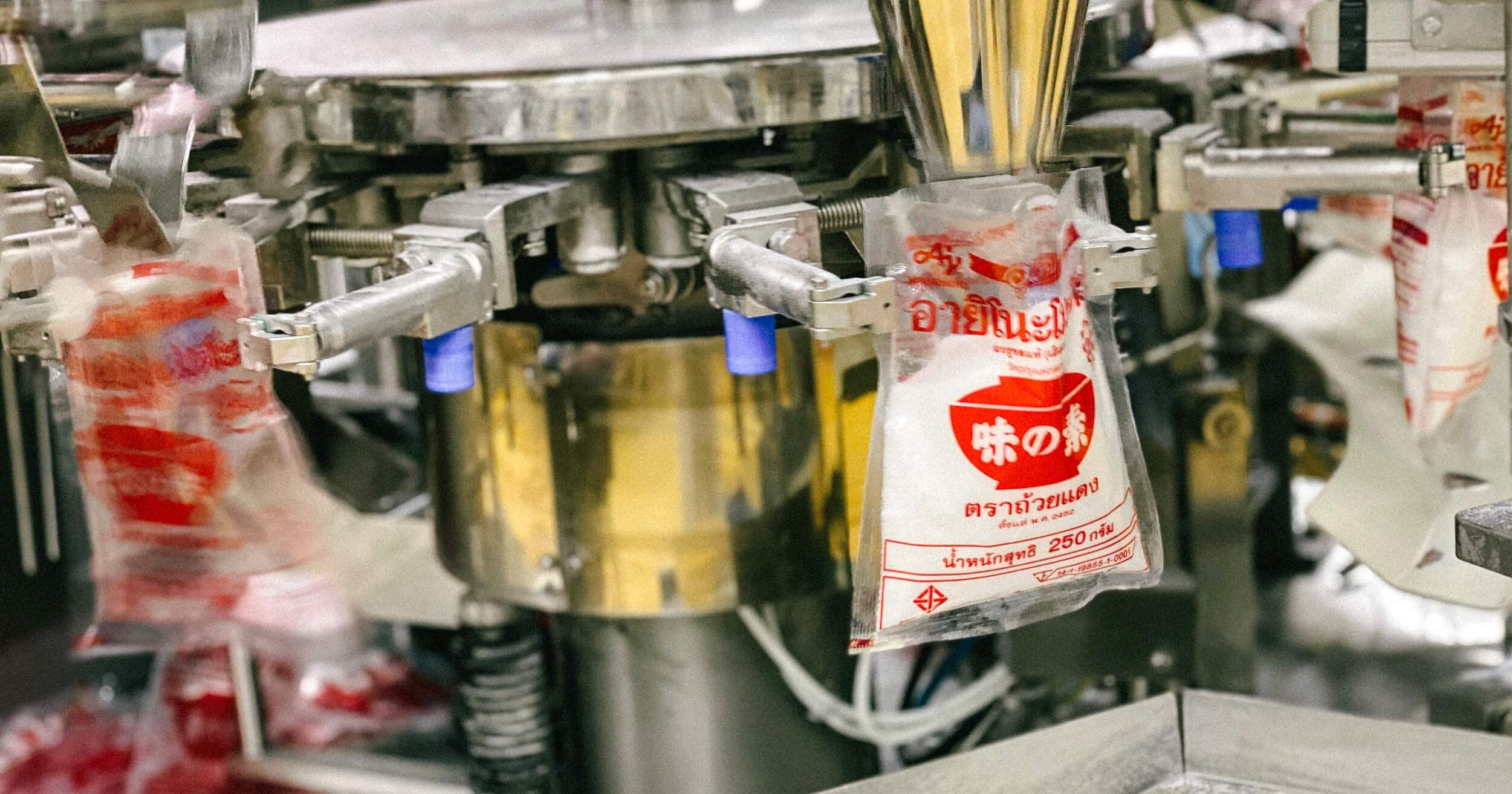 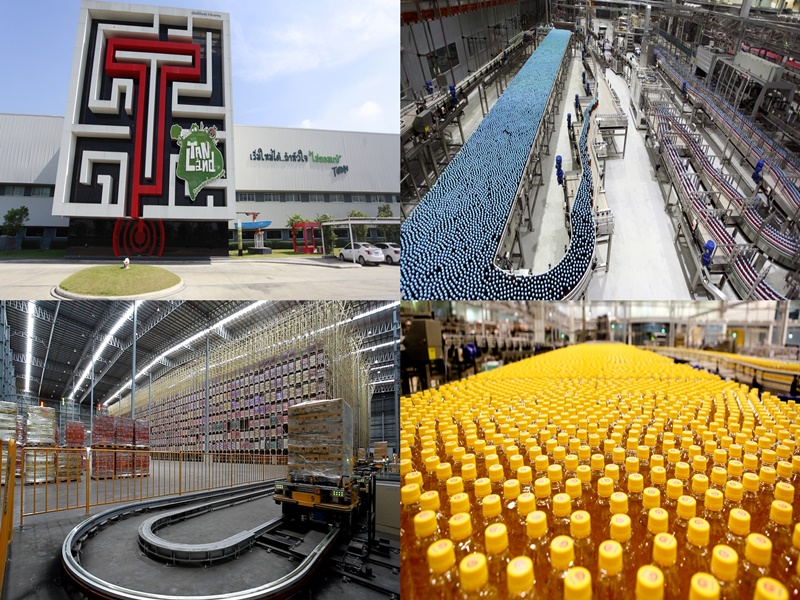 อาจารย์พรทิพย์  สุขจำลอง
THANK YOU
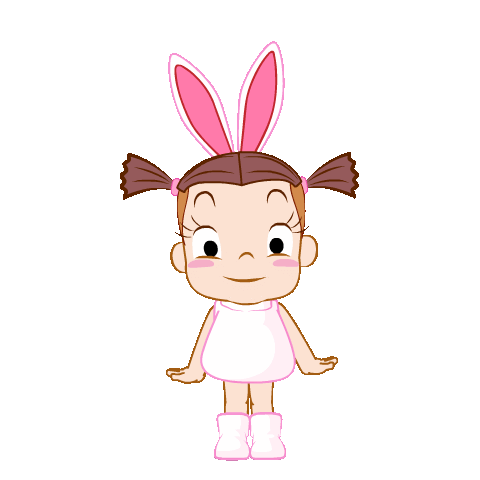